The 2022 GNSS Survey for a New International Great Lakes Datum
Overcoming Challenges with International Planning and Digital Tools
Ryan HIPPENSTIEL, John MAY, and Jacob HECK, United States, Michael CRAYMER and Rachel VAN HERPT, Canada
International Cooperation
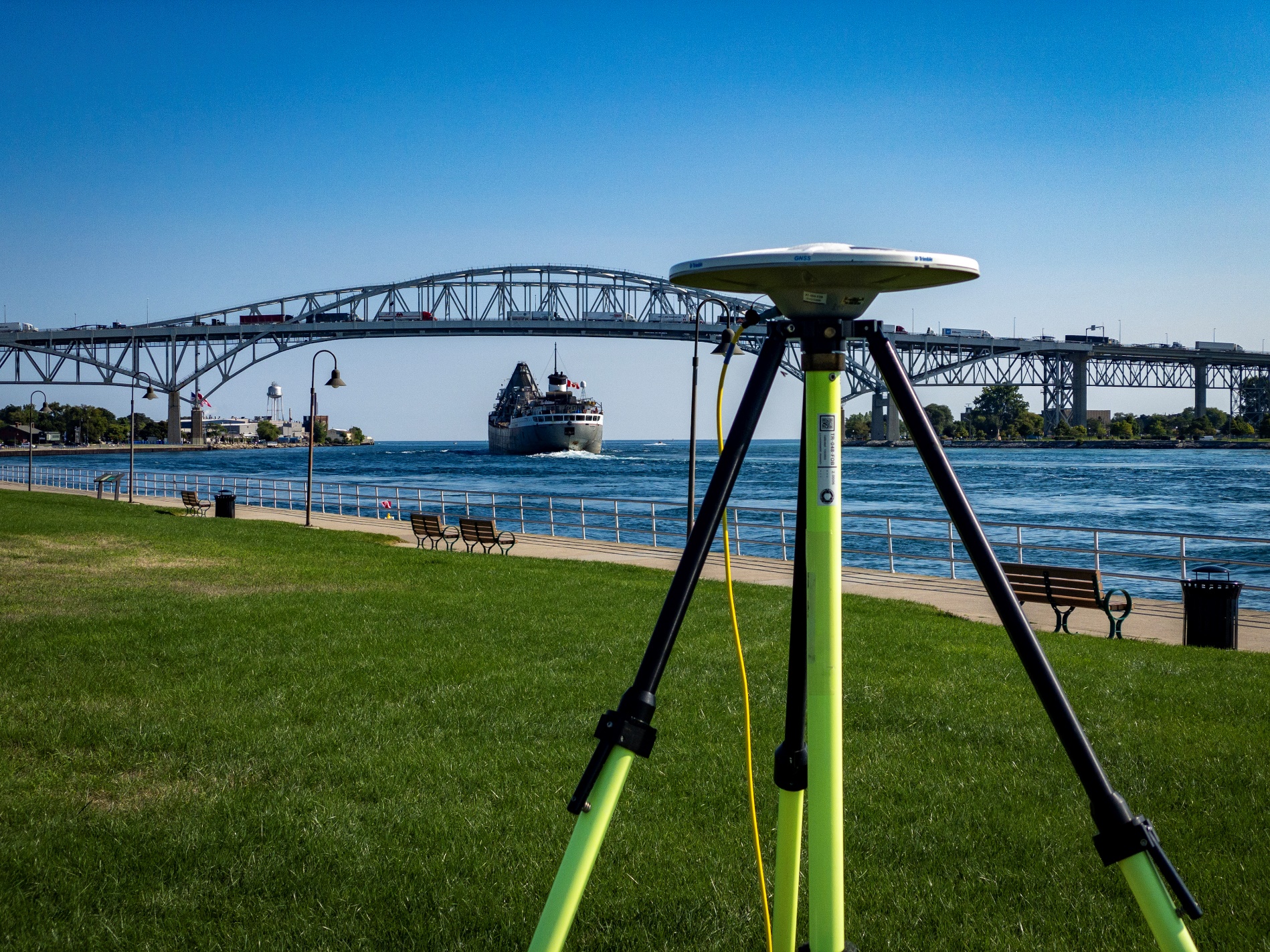 Surveyors from the US and Canada collaborated in support of the International Great Lakes Datum (IGLD)
The survey collected over 19,000 hours of GNSS over the span of 6 weeks each
Background
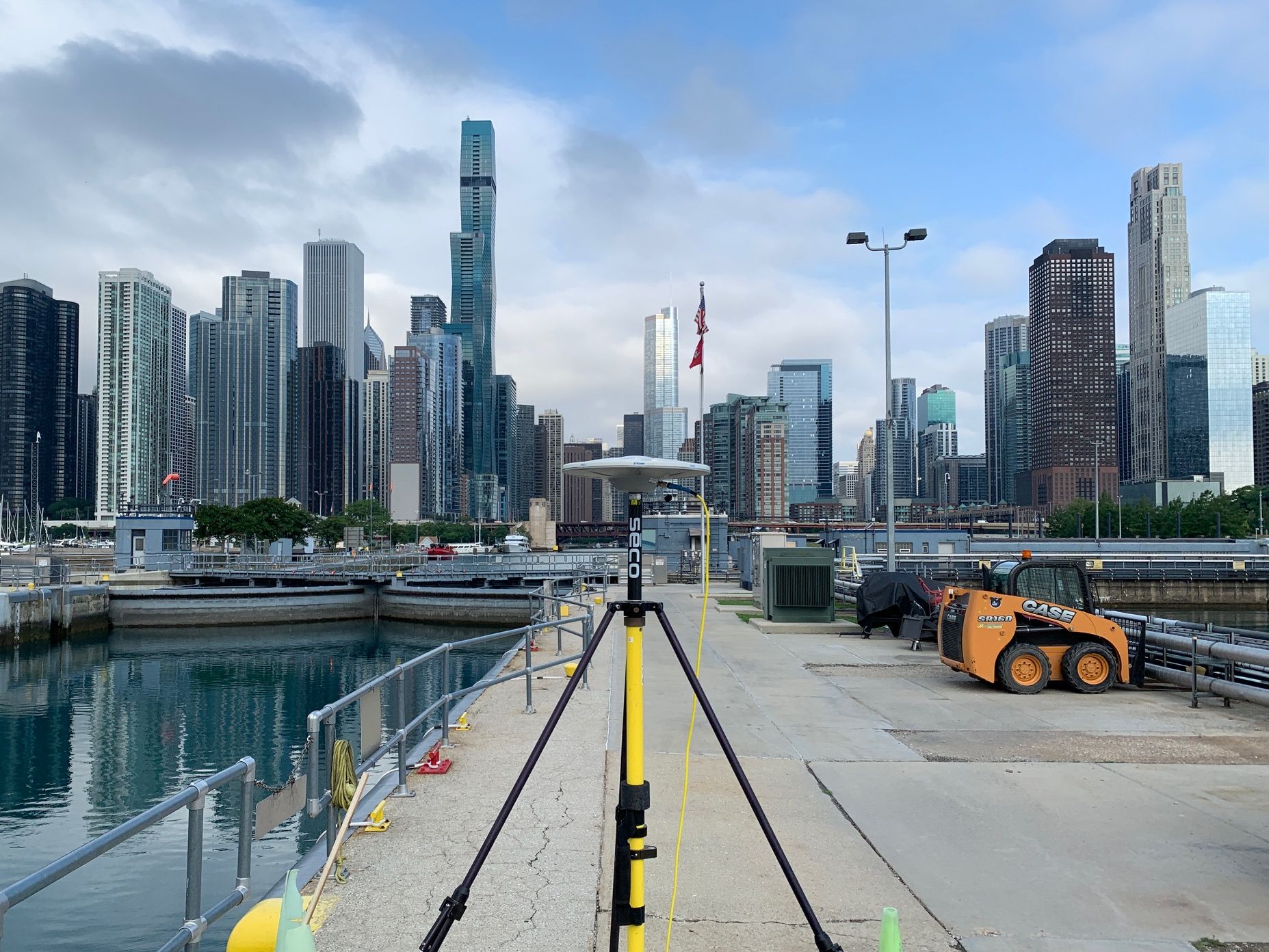 The Great Lakes region is one of the largest freshwater resources on Earth
It is affected by crustal motion largely due to glacial isostatic adjustment (GIA)
The IGLD accounts for such changes to provide a consistent water level datum
IGLD is updated every 25-30 years and a new update is currently underway
GNSS surveys
GNSS data on ground marks is combined with geodetic leveling data to the water level stations to create datum products
Previous GNSS surveys were completed in 1997, 2005, 2010, and 2015
The 2022 survey was the largest, observing at permanent and seasonal water level stations - 365 bench marks
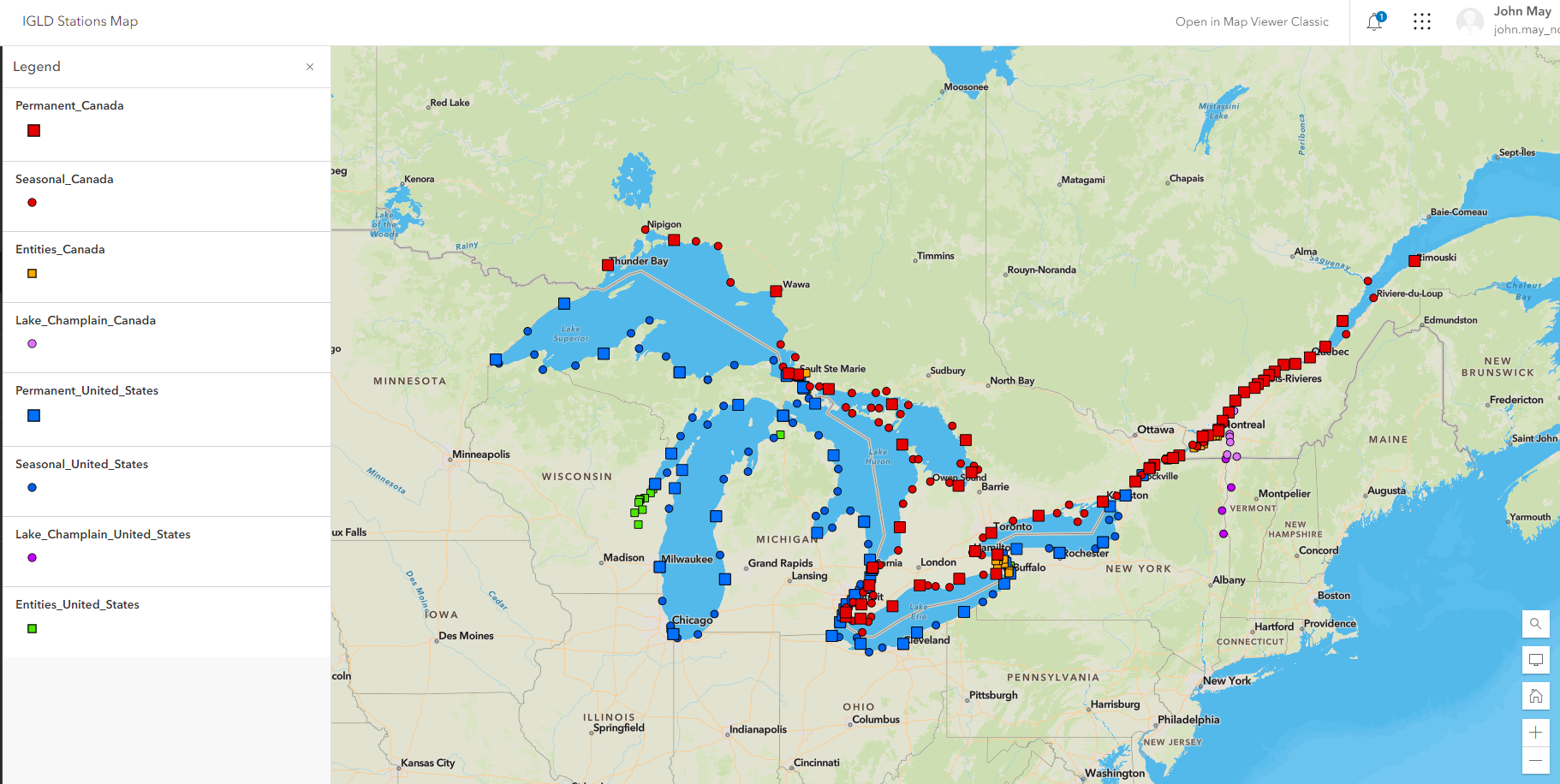 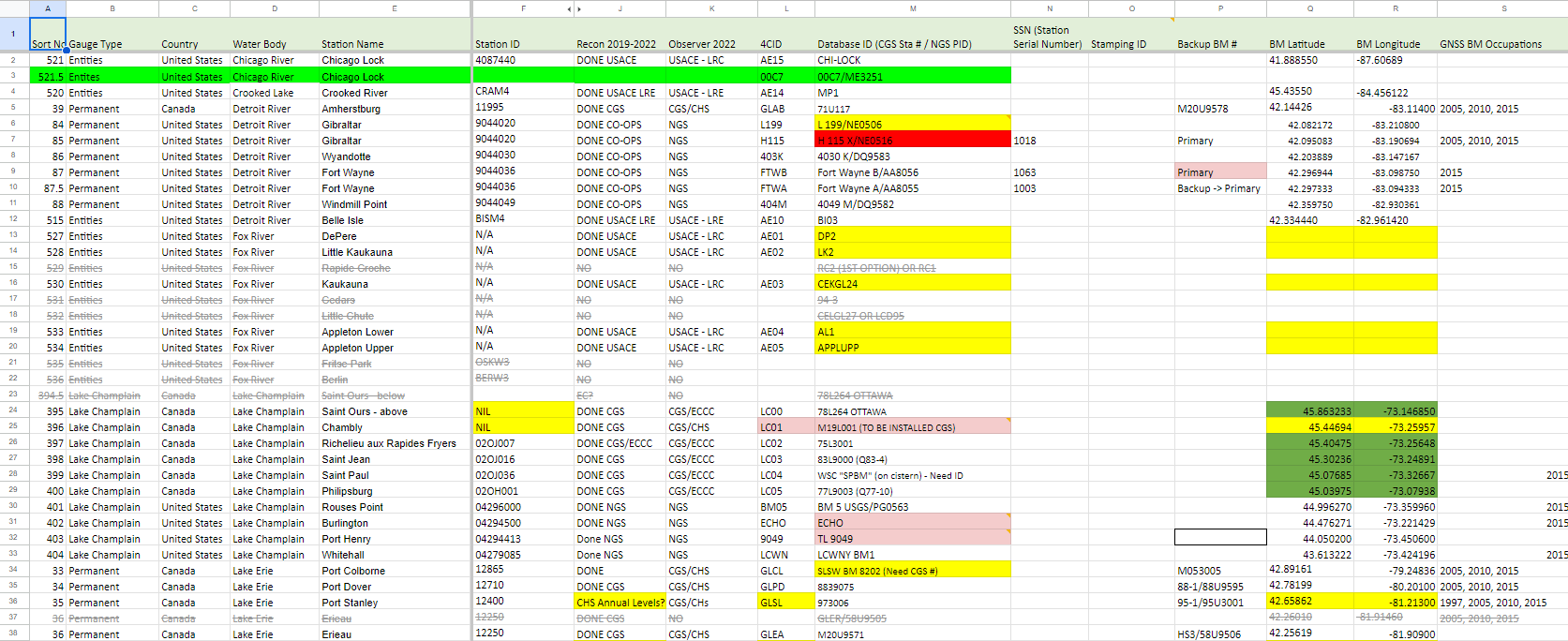 Planning
Geodetic and water level partners from both nations planned the work
Stations and marks to survey were agreed upon
Visualization through web mapping improved planning efforts
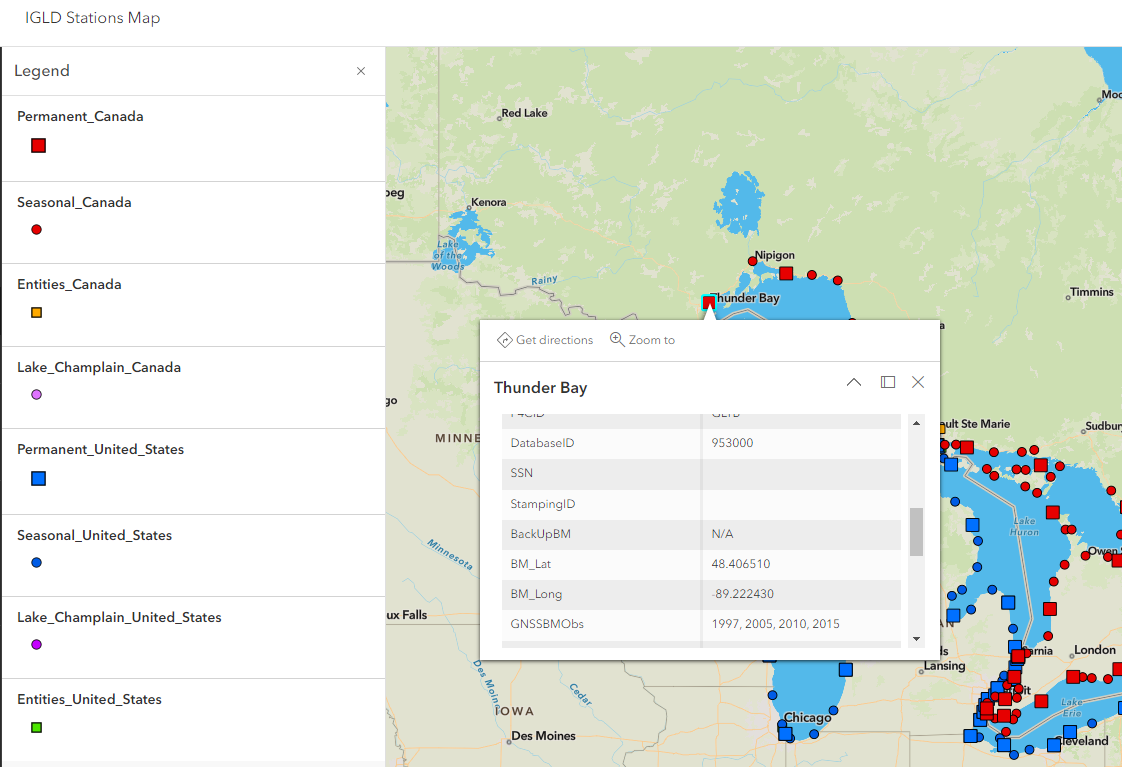 Planning
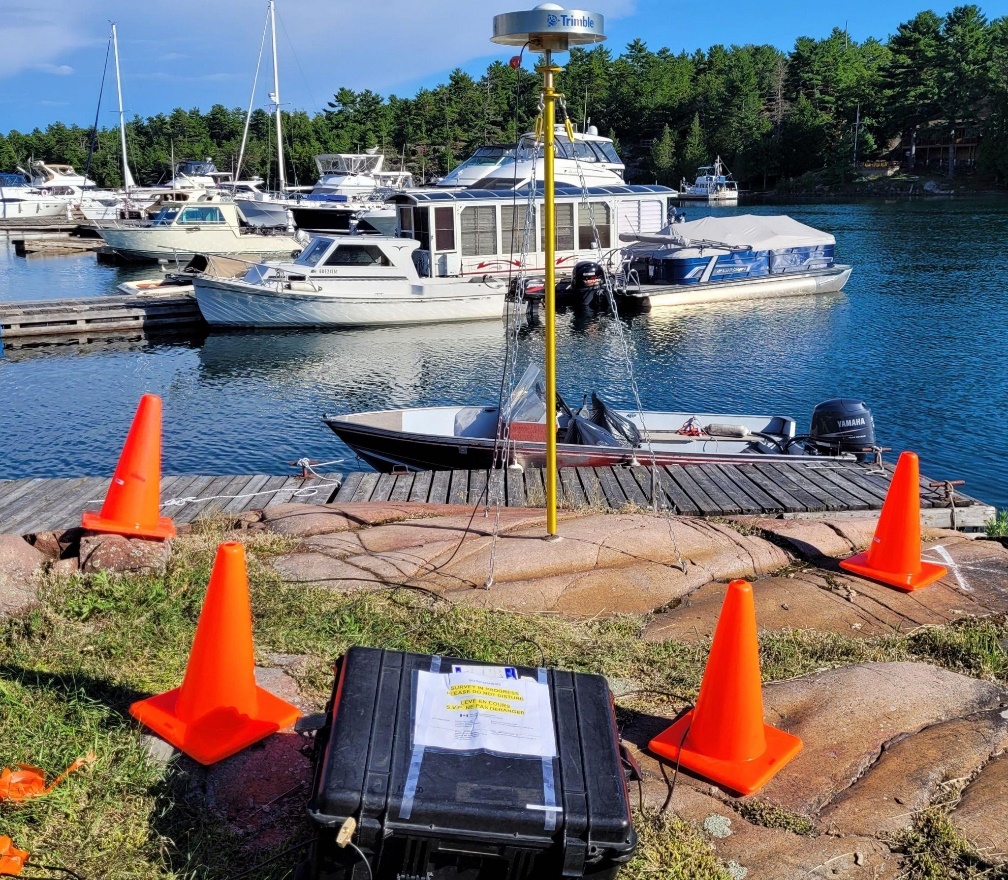 Binational specifications were written to improve field protocols and account for equipment differences 
Details on duration, rate of collection, metadata, quality of equipment were established
Desired accuracy was a minimum of 2 cm at each benchmark
Planning
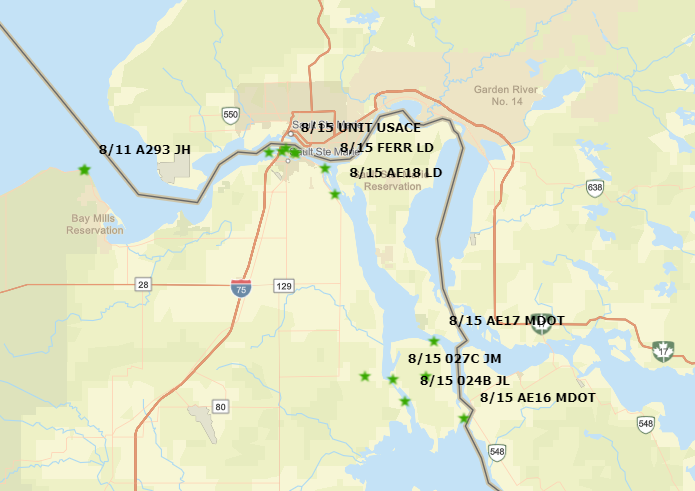 Two 24-hour static GNSS observations were to be collected on each mark
US and Canada surveyors developed a schedule to maintain pace with each other
Consistent conditions and ”cross-lake” observations were important
Execution
Multiple partners assisted with mark reconnaissance and observation
Survey was completed on schedule with limited disruptions
Successful planning and preparations led to efficient adjustments
Execution
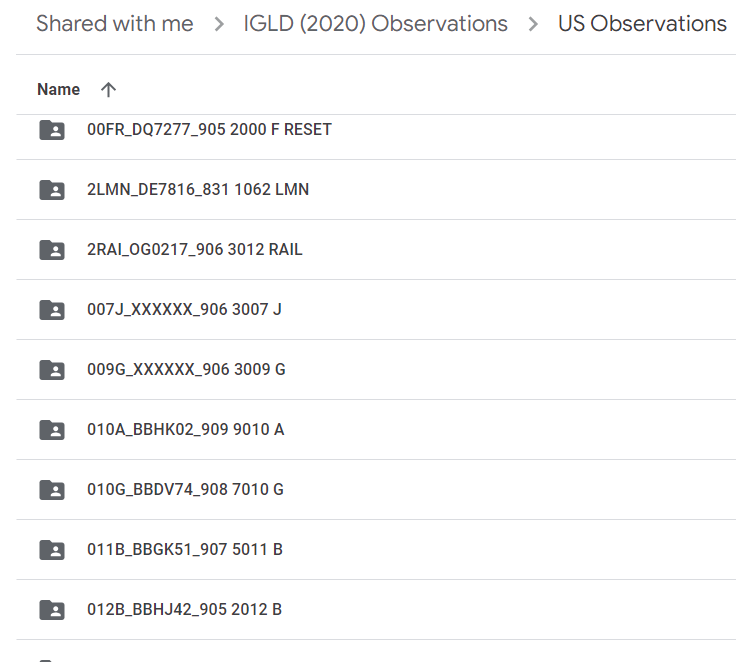 Both US and Canada implemented protocols for communication and data storage
Established start/stop times worked well for traversing between points and transferring data
Early QA/QC was performed to ensure data quality
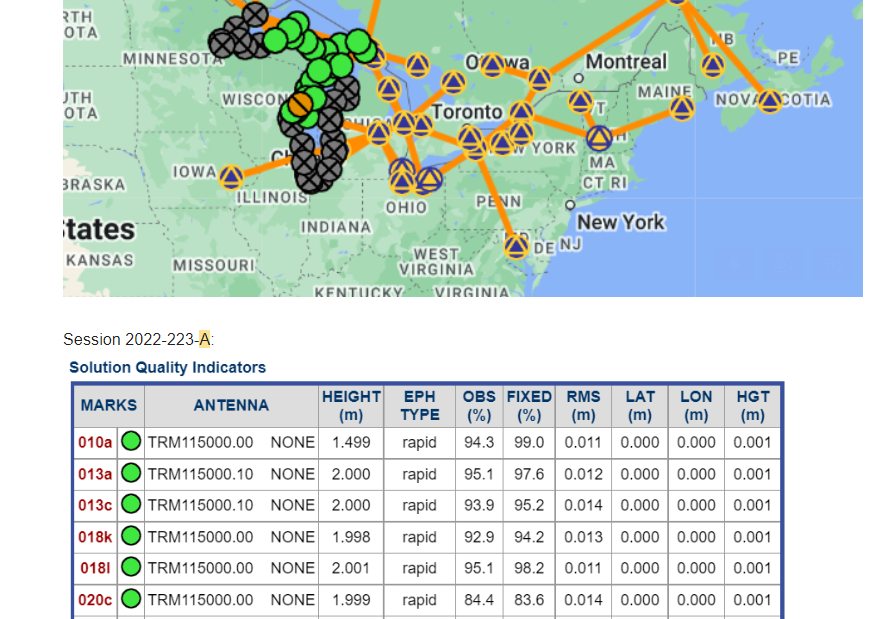 Results
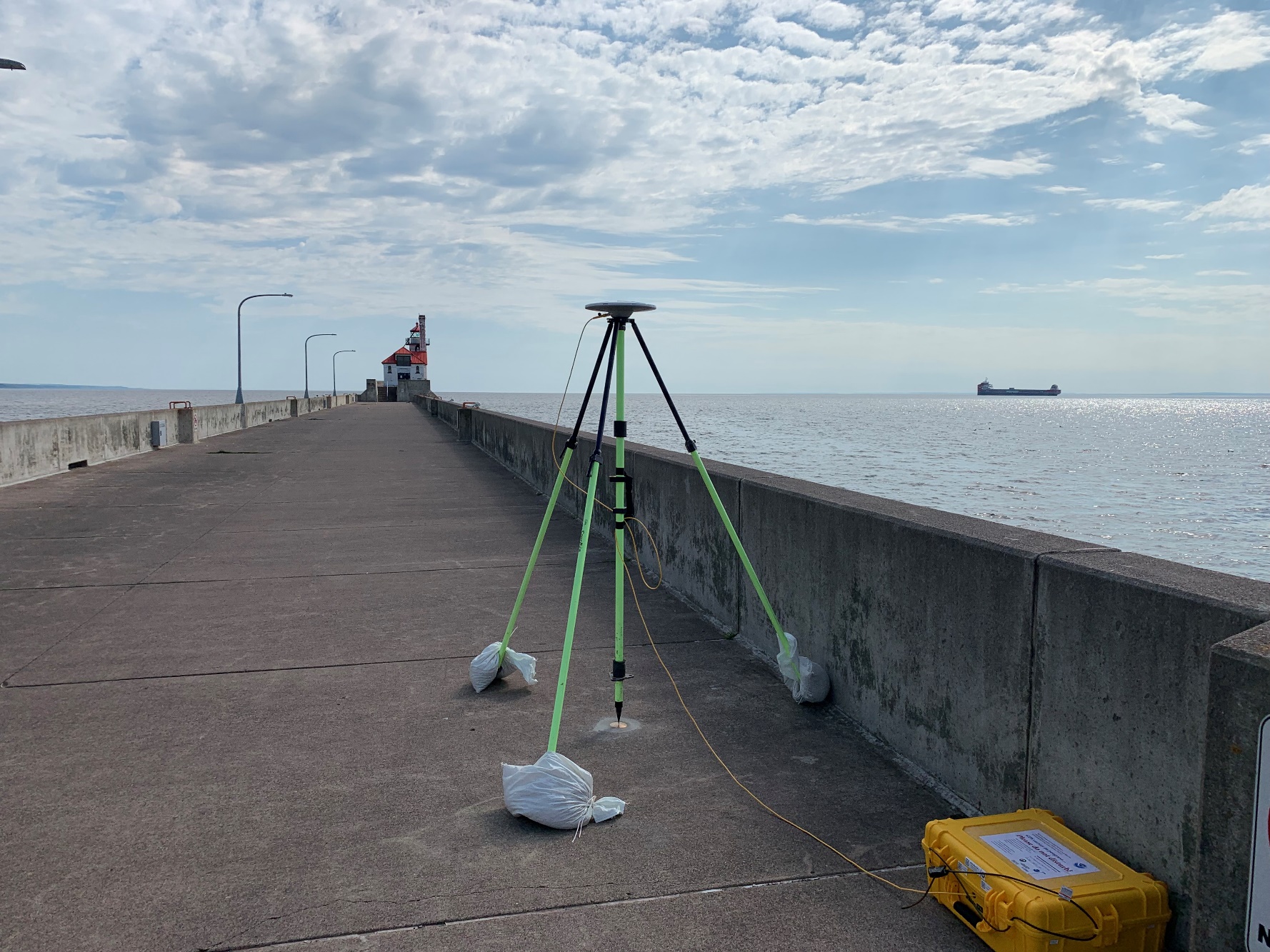 Over 19,000 hours of static GNSS data collected by ~25 observers
Metadata including photos, equipment, mark information, weather, and obstructions delivered
Sub-cm repeatability exceeded goals
Full data processing and adjustment is underway
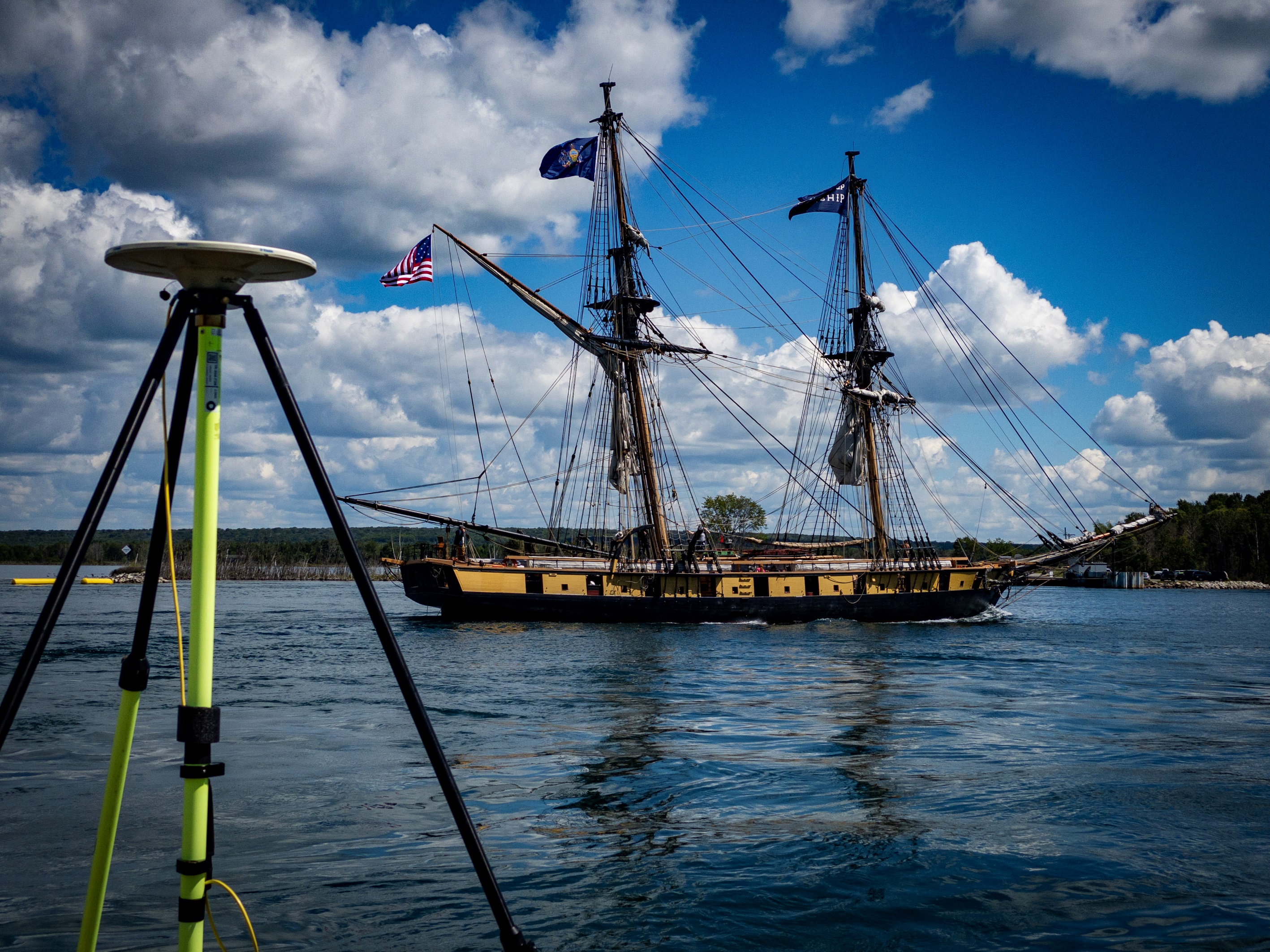 Thank you!




For more information about the IGLD update, visit:

https://GreatLakesCC.org